Title Here
Subtitle Here
Section Divider Layout
Subtitle Here
JohnHancockCP 32 pt.Titles Are Capitalize Each Word
Arial 24 pt.
Arial 20 pt.
Arial 18 pt.
Arial 16 pt.
Bullet text is sentence case
Custom Font
This is editable text
This is an image of the custom font
If below text does not look like text on right – custom font is not installed on this computer
This is what the text should look like on the left – if the below image of the custom font does not look like text to left, the custom font is not installed on this computer
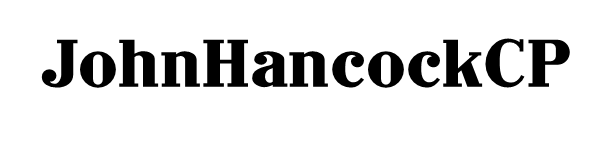 JohnHancockCP
Download from http://www.dafont.com/john-hancock-cp.font 
Locate the font file “JohnHancockCP.otf” 
Windows 7/8/10: right-click font file and select install
Windows XP: copy font file to C:\Windows\Fonts
Mac OS X – Double click the font, when the font window opens click “Install Font”